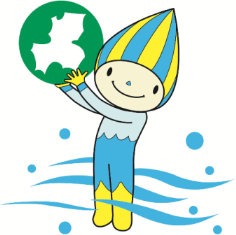 SOSの出し方教育
　（こころの授業）
SOSの出し方に関する教育③（中学生～高校生）
今日の授業の内容
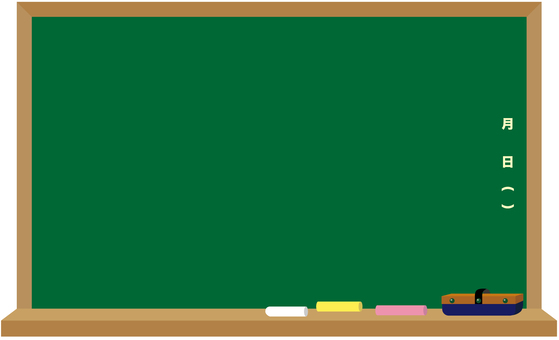 ①思春期のこころとからだについて
②ストレスへの理解
③ストレスとうまく付き合う方法
④サポーターの大切さ
⑤安心して充実した生活を送るために
思春期のこころとからだ
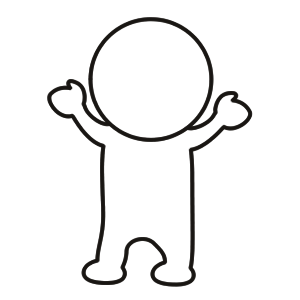 身長や体重が大きくなってきて、ホルモンのバランスが崩れやすく、情緒が不安定になりやすい時期です。
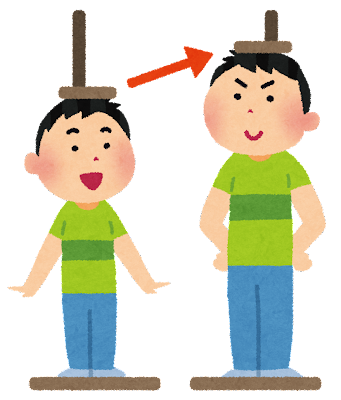 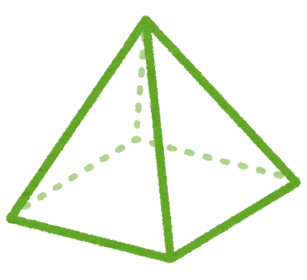 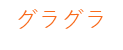 周りのことが急に気になり始めた…
よくわらないけど、気持ちが不安定
それぞれ色々なことを考えてる
友だちは自分のこと
どう思っているのかな？
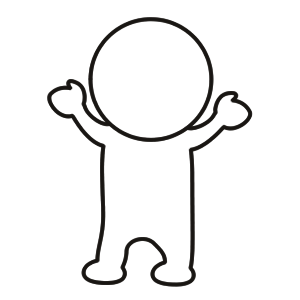 将来、アイドルになりたい！！
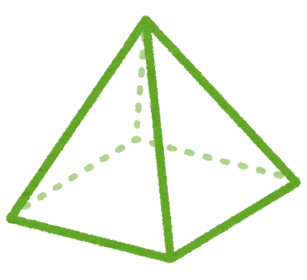 楽しい
どうしよう
悲しい
たまには誰かに甘えたい…
大人からあれしろ、これダメとかうるさいな！！
イライラ
自分だけ、周りのみんなと違うんじゃ…
グラグラ
グラグラ
不安定
[Speaker Notes: そんな思春期のこころとからだは不安定と言われています。なぜかというと、身体はどんどん大きくなるから、周りは、もうこれくらいできるでしょ？と言われても、体の成長に心の成長が追いつかなかったり、逆に、もうこれくらい言われなくても分かっているのに、あれしなさい、これしなさいと指示を受けて、うるさいなと思ったりします。だれもが不安定 な気分になりやすい時期です。また、「私は何なのか」「私 はどう生きたらいいのか」などと自分に直面し、自分を見る 「もう１人の自分」が意識されるようになるため、心が大きく 揺れ動くことが多くなります。 
まず、今現在、このようなことが自分の中に少しでもあって苦しいな、辛いな、イライラするなと思っている人が居たら、いえることは、とても正常なことだということです。
大人になるための準備期間として、みんな通過するものです。]
ストレスってなに？
ストレスとは、外部からの刺激（できごと）によって、こころやからだに生じる反応のことです。
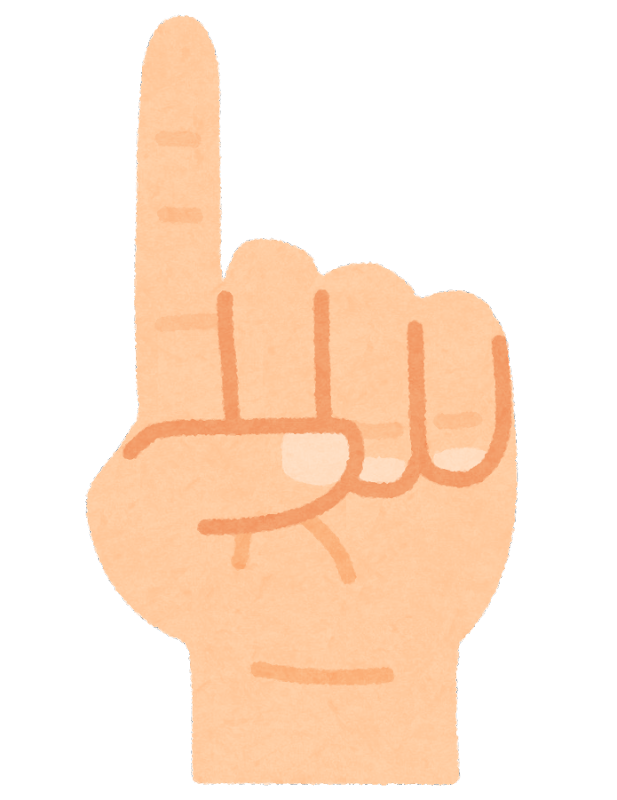 できごと
（ストレス）
こころ
からだ
毎日、いろいろなストレスがあるけど、対処をしたり、はね返したりして、頑張っているよね！
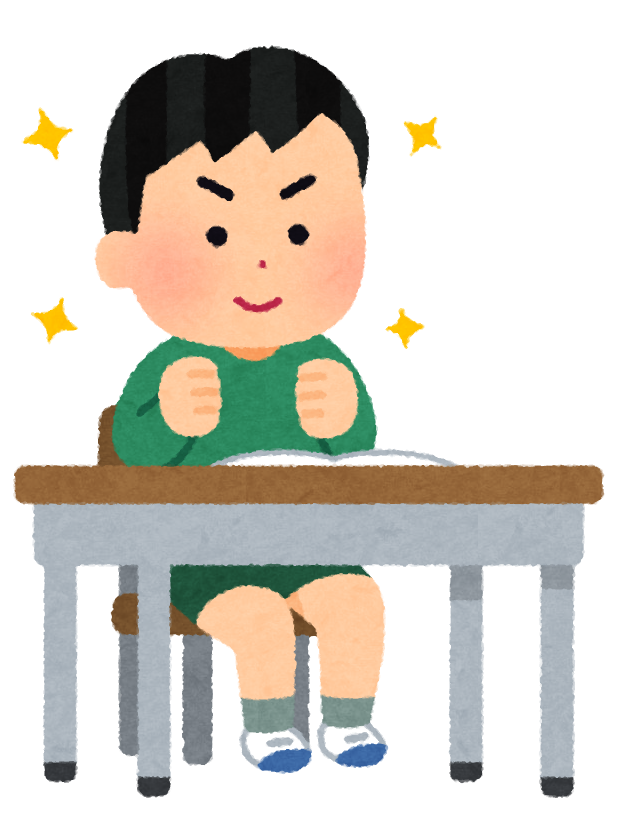 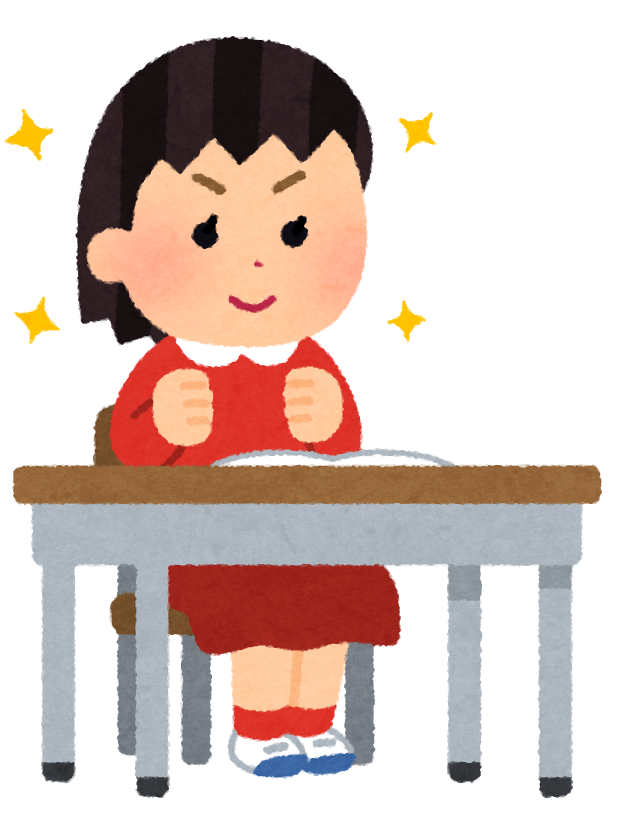 [Speaker Notes: さて、ここで少しストレスの話をします。ボールがこころで、指が出来事だとします。出来事は毎日起こりますね。更にさっき話したように、思春期の皆さんは、毎日いろんなことを考えて、忙しいですから、友達のこと、勉強のこと、体のこと、ゲームのこと・・・、どんどん指で押されている状態です。
通常、ボールは指を話とどうなりますか？戻るよね。これは、心が元気だと、跳ね返せるということ。反抗出来たり、聞き流せたり。]
エネルギーが足りなかったらどうなる？
こころとからだが回復する前に、次々とできごと（ストレス）がやってきたら跳ね返せなくなるよね。
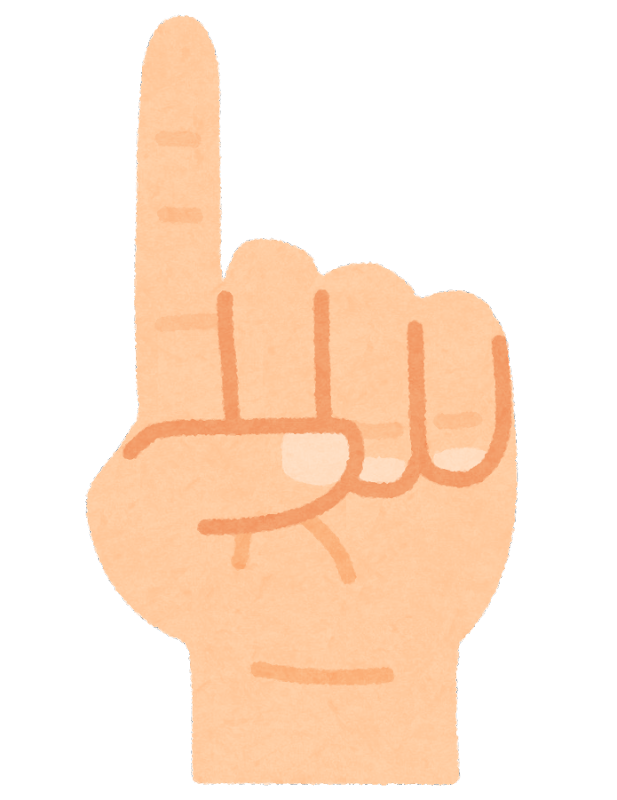 できごと
（ストレス）
こころ
からだ
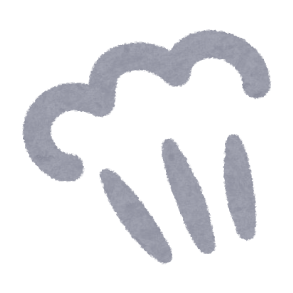 毎日、なんだか
疲れちゃうなぁ
プシュー
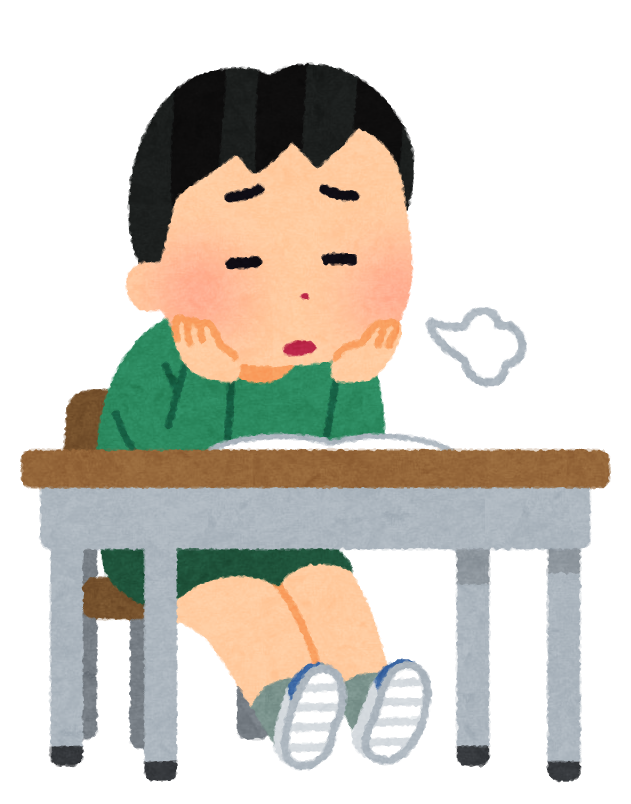 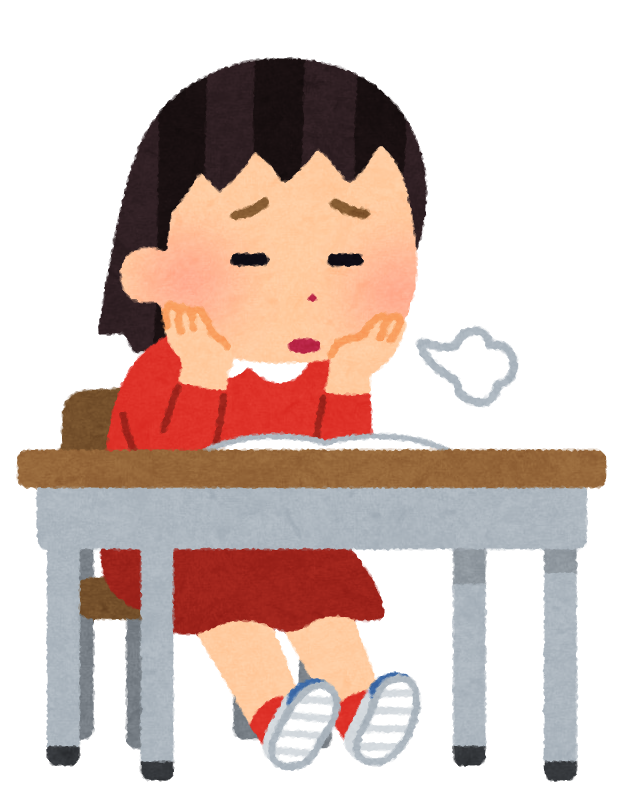 [Speaker Notes: でも、このボールの空気が抜けたらどうでしょうか・・・。
跳ね返せなくなりますよね。]
思春期の時期は
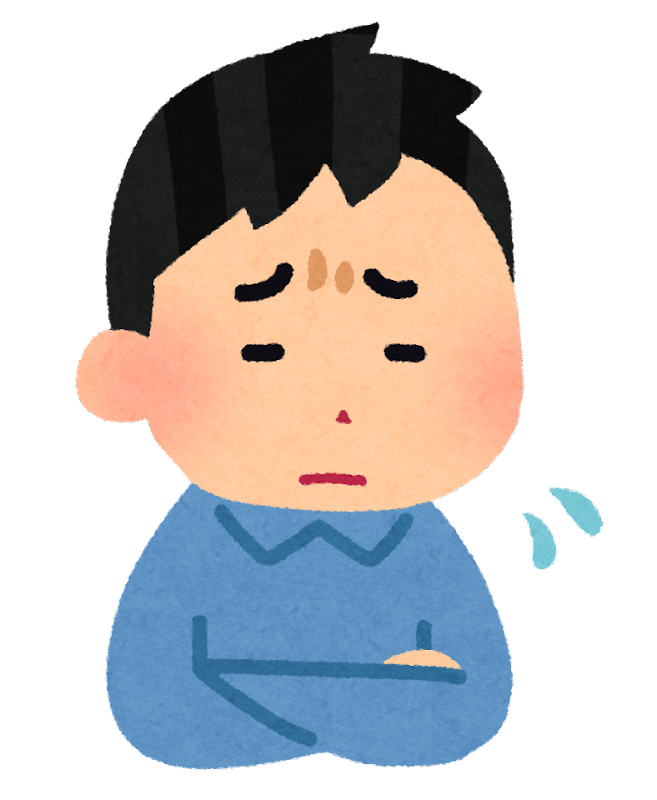 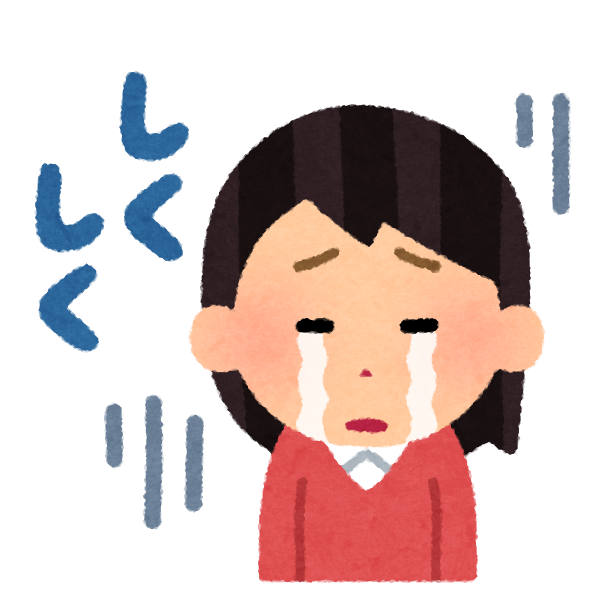 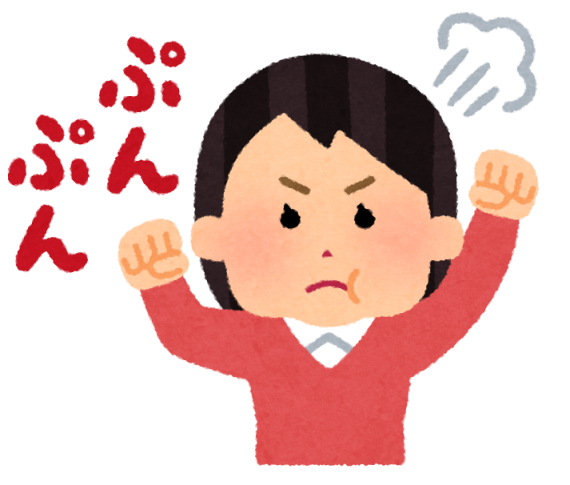 どうしよう
何かむかつく！！
どうせ自分なんて・・・
ストレスに対するセンサーが敏感で
こころとからだに色々な反応がでやすい
[Speaker Notes: そうすると、心は、ひどく傷つきすぎたり、いつもイライラしてしまったり、人のせいにしたくなったりします。心の空気が減ってしまうと常に傷つき続けなくてはいけなくなります。
それでは、心の空気を入れるには、どうしたらいいでしょうか？]
秘訣①
毎日、エネルギーをたくわえよう‼
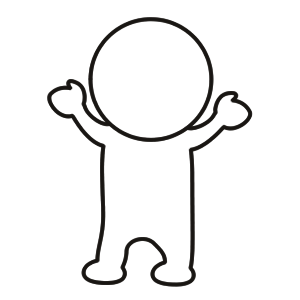 どうしよう
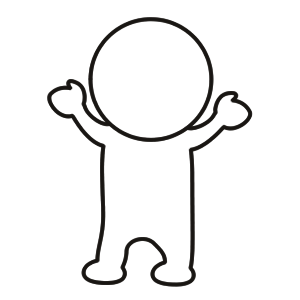 規則正しい生活を心がけよう！
悲しい
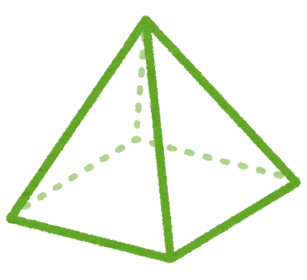 グラグラしにくい
イライラ
健康な体づくりが
健康なこころの第一歩
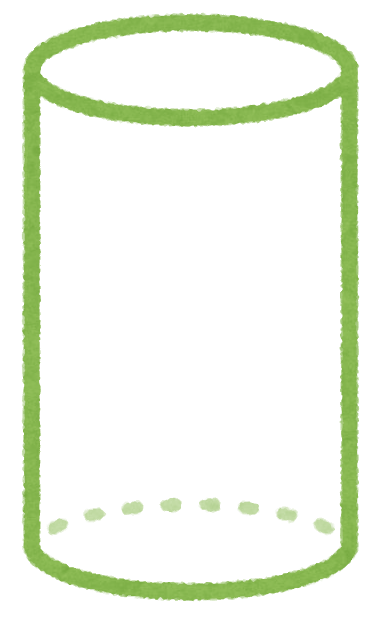 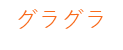 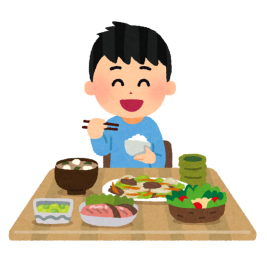 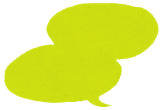 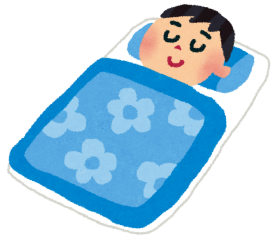 エネルギーを
　使う!!
エネルギーを
　たくわえよう!!
[Speaker Notes: とても簡単な方法があります。まずはしっかり食べて、しっかり眠ること。どうですか？できていますか？
ちゃんと3食食べていますか？ゲームやテレビ、YouTubeで夜更かししていませんか？ゲームができないほうがストレスだという人もいるかもしれませんが、息抜きも大事だもんね。けど、夜寝る直前まで、明るい画面を見ていると、脳が元気になり、本当は眠って休めなくてはいけないのに、たとえ寝ていてもちゃんと充電できなくなってしまいます。
そうすると、朝からだるい。朝ごはんもちょっとでいいわ。いらないわ・・・となると、心にも体にもエネルギーがたまっていきません。
次に、仲間や理解者、サポーターを見つけよう。ということです。この二つがしっかりしていると、グラグラしにくくなります。
いいですか？思春期なので、多少はぐらぐらしますよ。けど、しにくくはなります。
なぜ、仲間や理解者、サポーターを見つけると良いのでしょうか？]
ストレスのない生活が最高！？
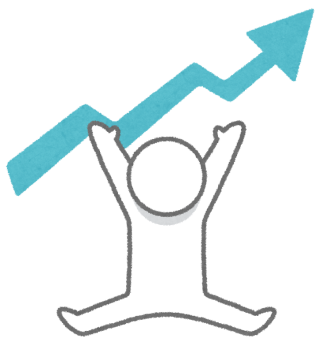 やる気・意欲
何の刺激もなくて
ひまだなー
やる気がでない
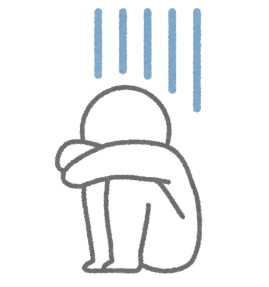 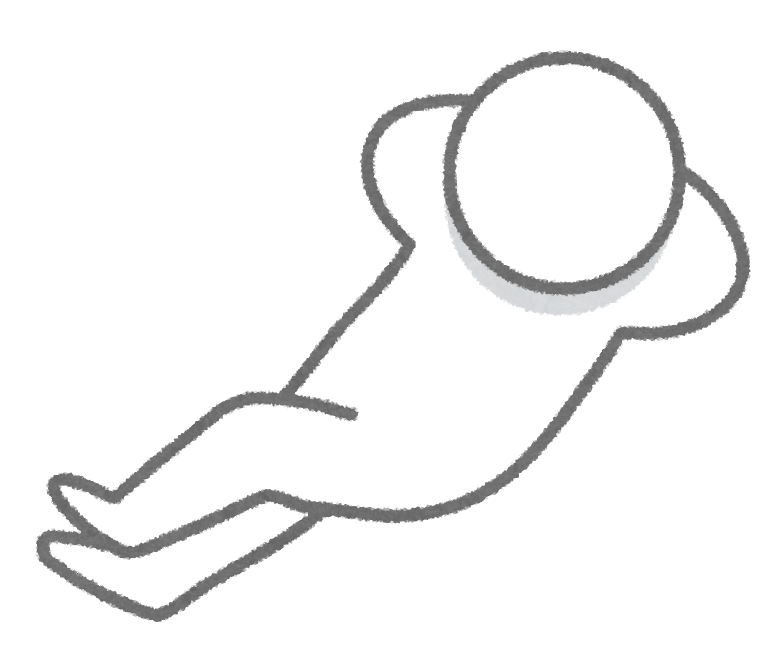 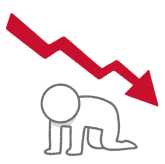 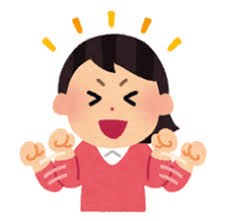 高ストレス
低ストレス
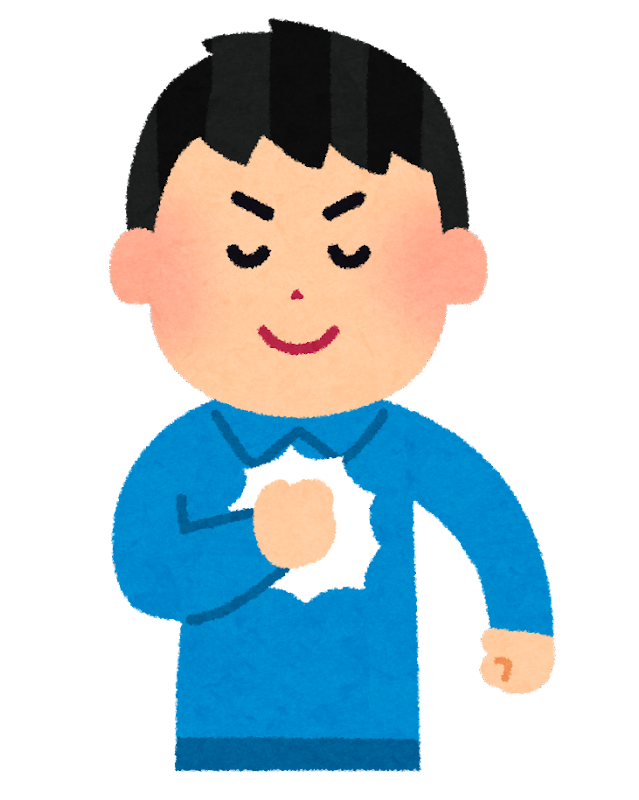 適度なストレスを乗り越えた時
[Speaker Notes: ストレスは適度が大切といいましたが、なぜでしょうか？
ストレスがダメだから、何もしない、チャレンジもしないでいれば、いつまでたっても自分の本当の能力が発揮できず、余計毎日が退屈になってきます。
ただ淡々と仕事をして、淡々とかえって生活するだけでは、人は満足を得られないし、ゆうゆう型質の良い生活とは言えないのです。
一番いい例が引きこもりの人です。人と会いたくない、分からない仕事をしたくない、何もしたくない、好きな時に寝て好きなものを食べて生きていても健康とは言えないですよね。
少しつらいけど、働いたお金で好きなものを買うとか、人付き合いは面倒くさいけど、その先に仲間ができて、助け合えたとか、何かしらの努力をしないと質の良い生活は得られません、
つまり、Aストレスは適度が大切で、程よいストレスで心地の良い緊張感を持って過ごしていると、乗り越えられそうもない壁が出現してきます。その時、B立ち向かう態度と工夫を試み、難しそうなら、C対人援助を得る工夫をしてみましょう。立ち向かう態度があれば、何かを乗り越えるたびに自信がついたり、達成感が得られます。一人で抱え込みすぎると、とてもつらい状況になってきますので、注意が必要です。
でも、逃げてばかりでも、グラフは同じ位置に来てしまうのです。]
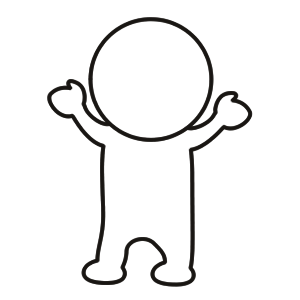 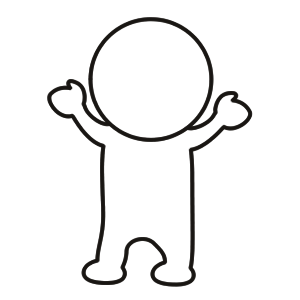 更にグラグラしにくい
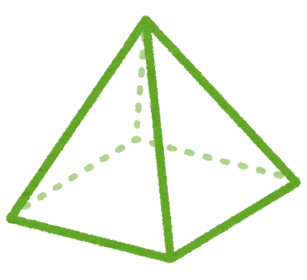 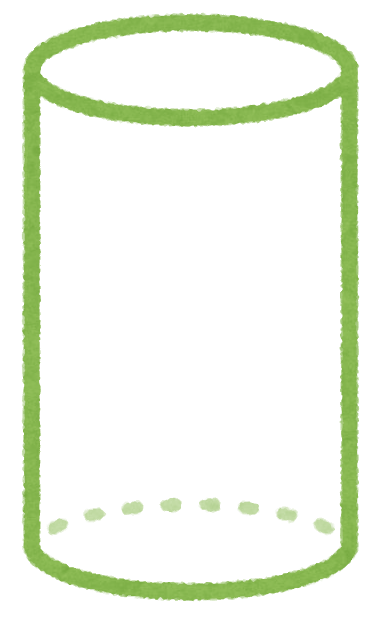 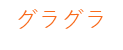 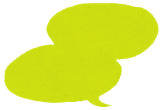 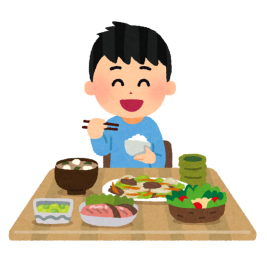 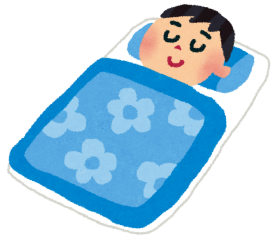 エネルギーを
　使う!!
エネルギーを
　たくわえよう!!
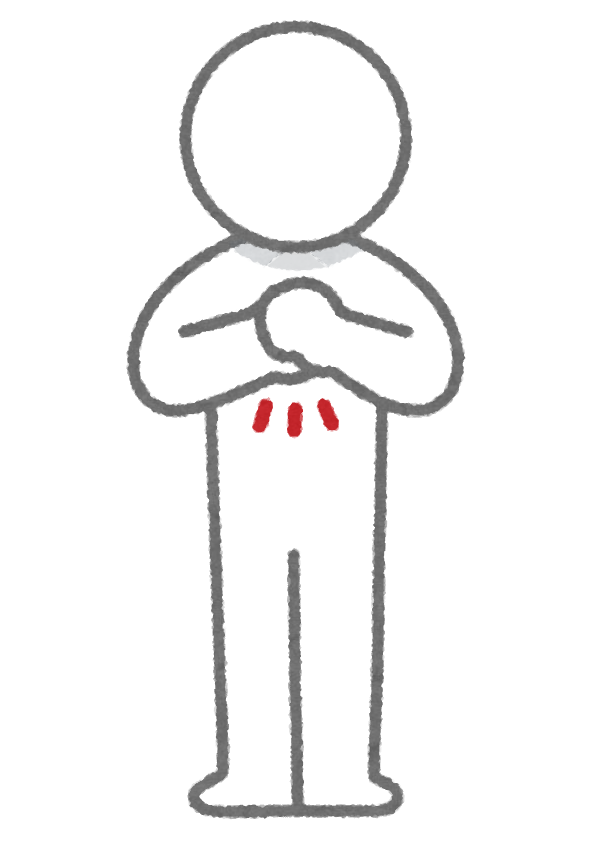 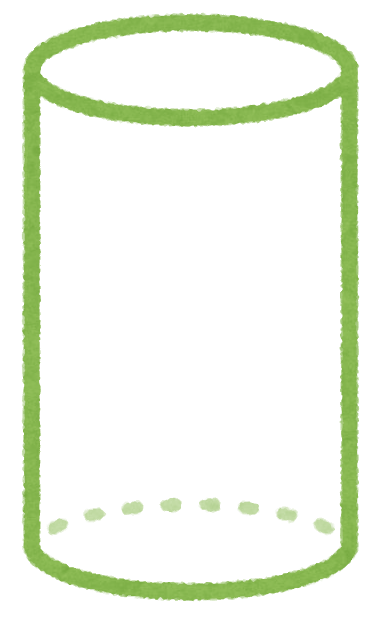 ストレスに対処しながら
頑張った、成長できた
[Speaker Notes: 個々でも説明したよね。グラグラしにくくなるには、食事と睡眠に加えて仲間や理解者、サポーターを見つけようということだったよね。]
ストレスと上手につきあっていく
秘訣②
〇自分が感じやすいストレスや反応を知る
⇒こころやからだの変化は、サイン
〇ストレスの発散方法を工夫する
ストレス発散方法を書き出してみよう
ワーク①
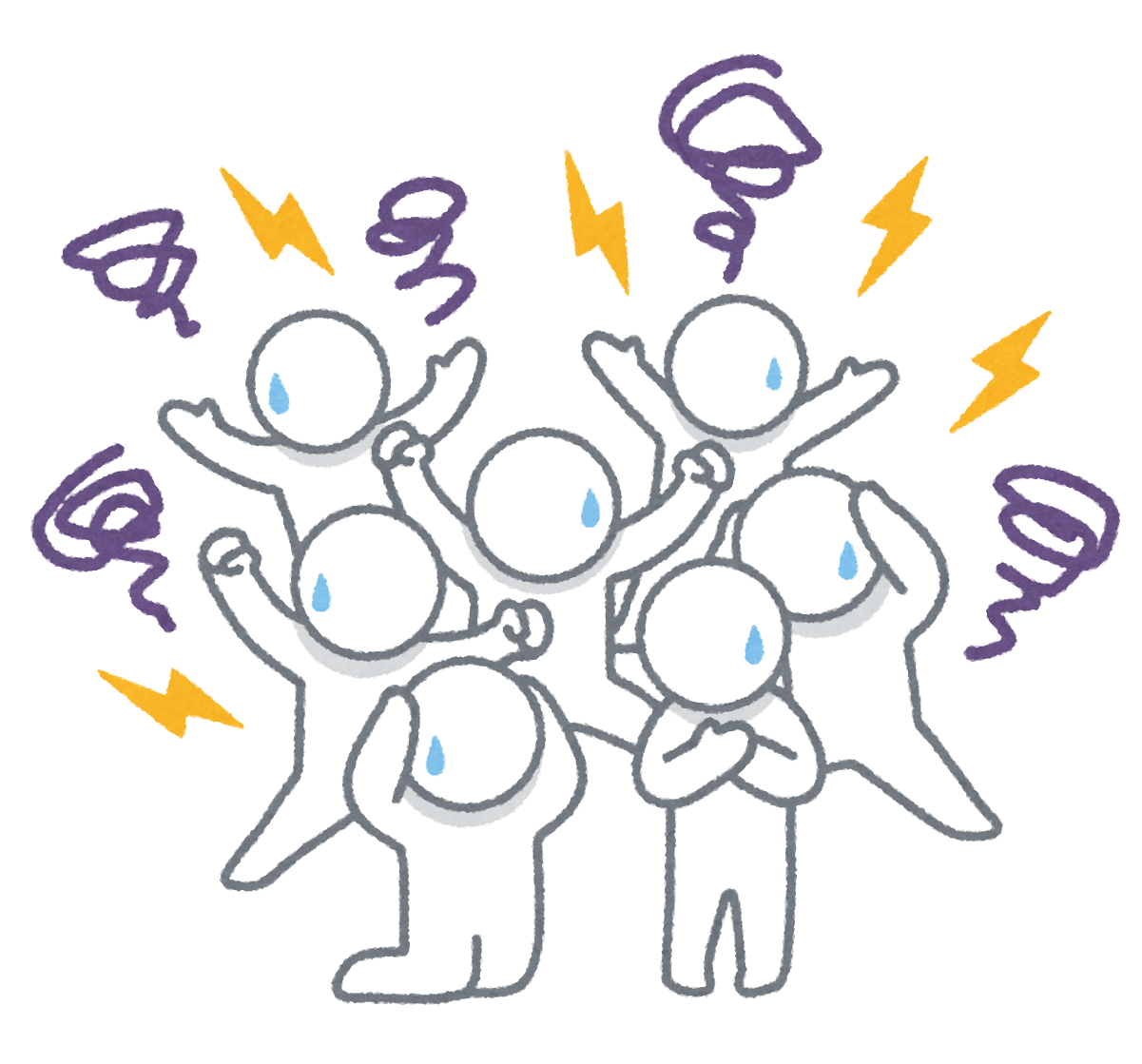 ・自分がつらい気持ちになった時、イライラしたとき、どのようなことをしていますか？
・グループで発表しましょう
ストレス発散方法の種類
発散系
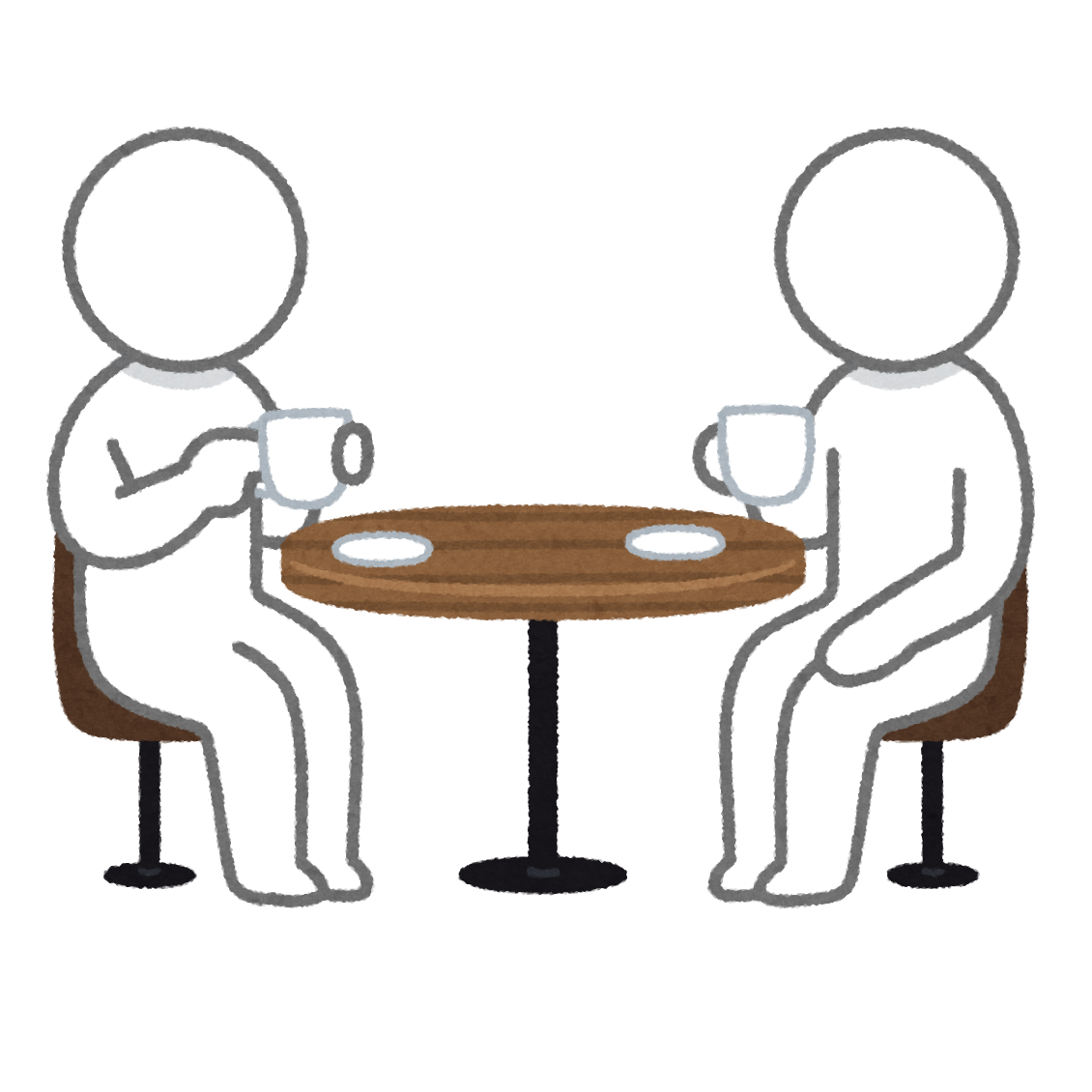 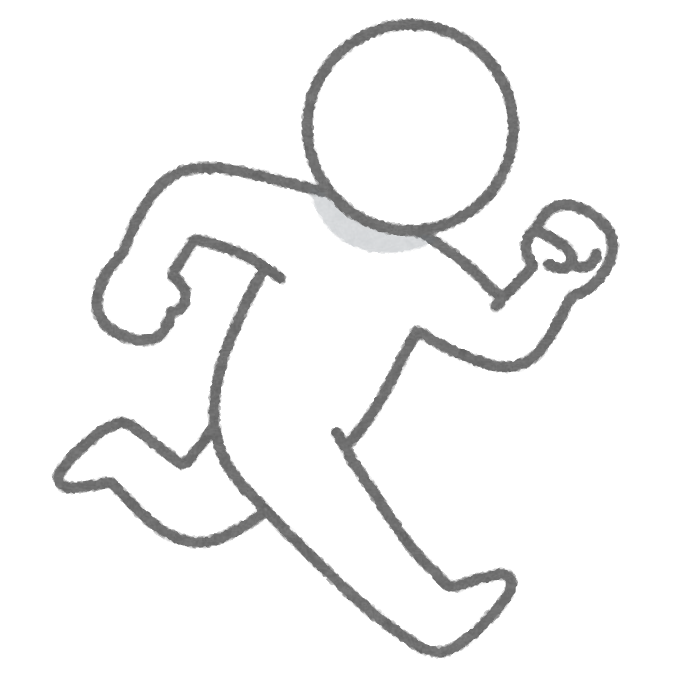 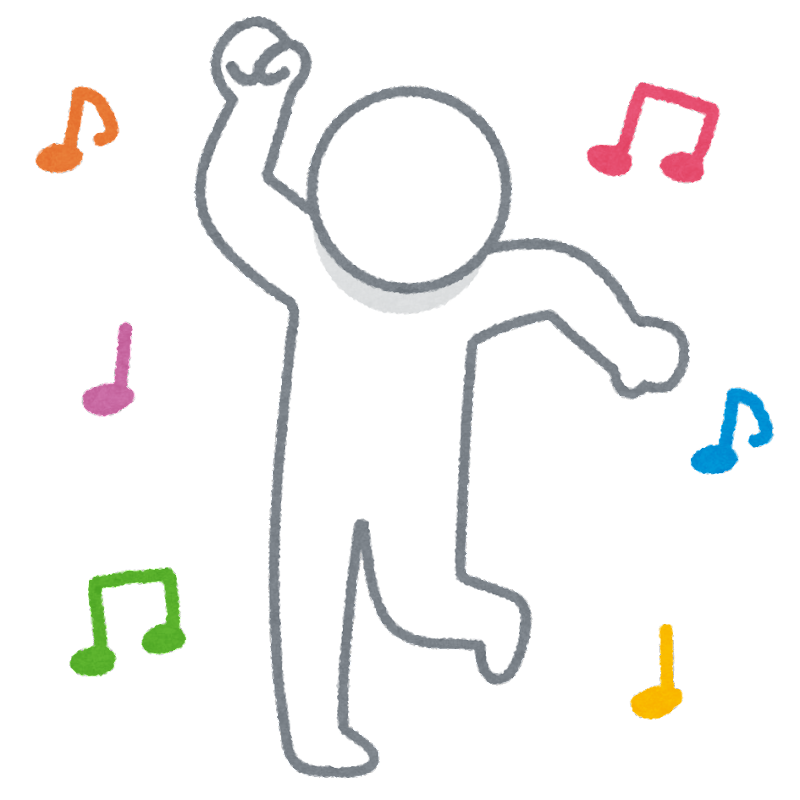 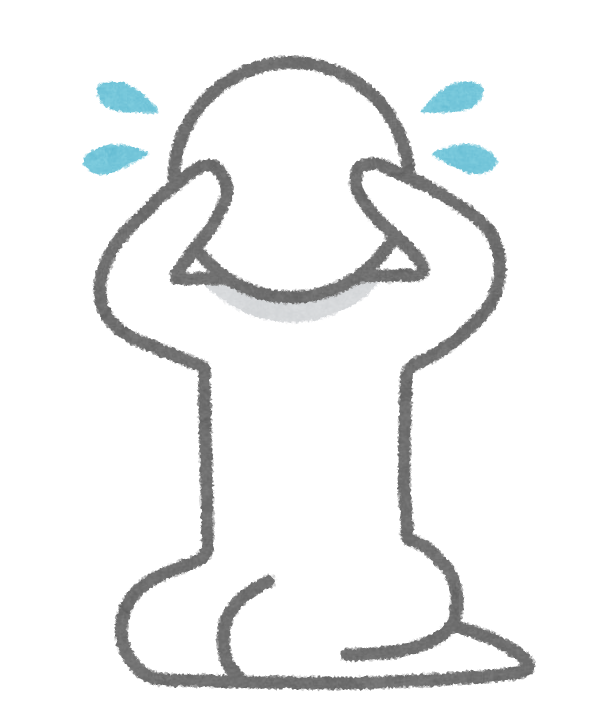 動的
静的
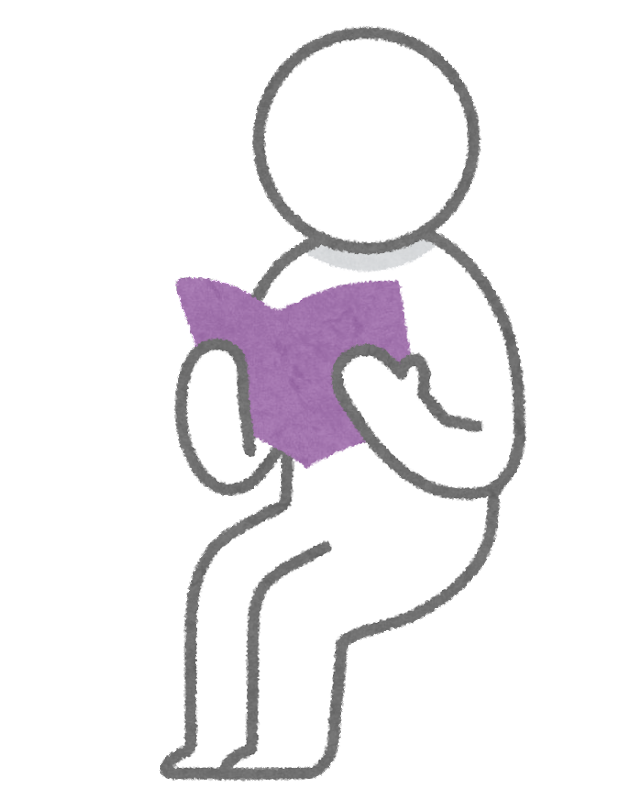 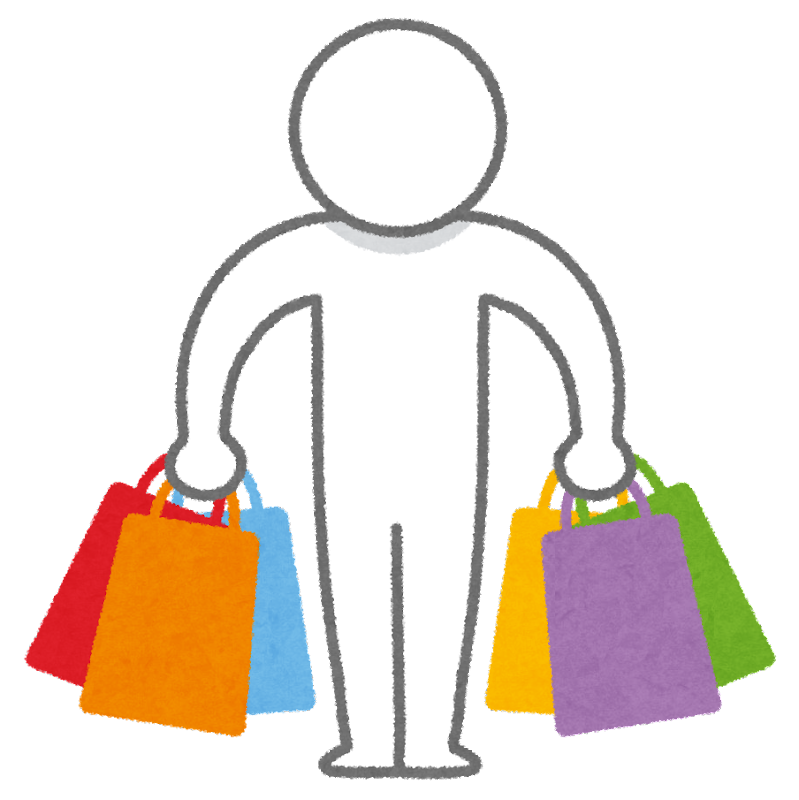 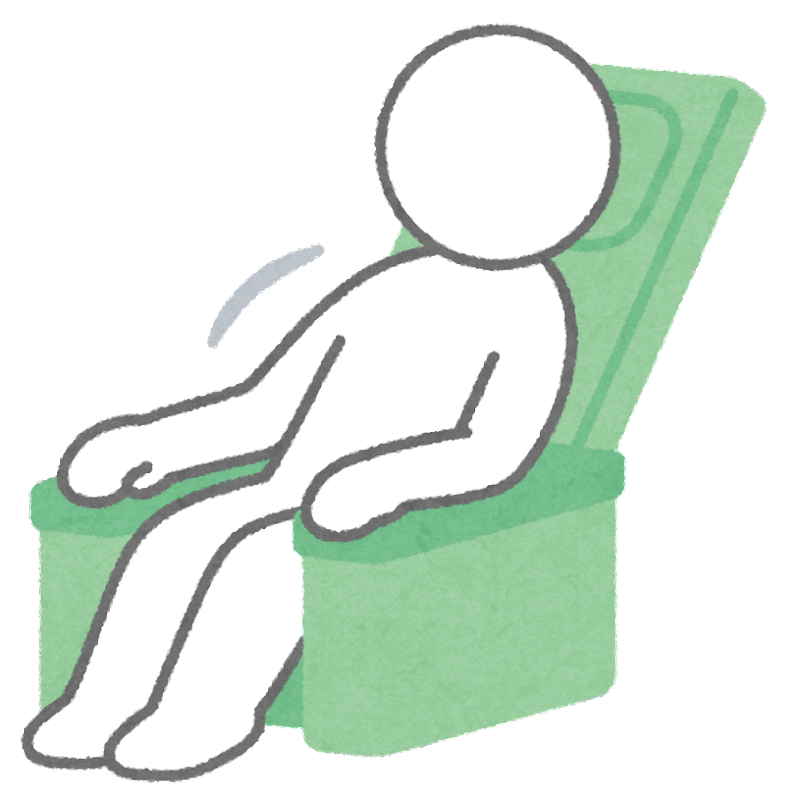 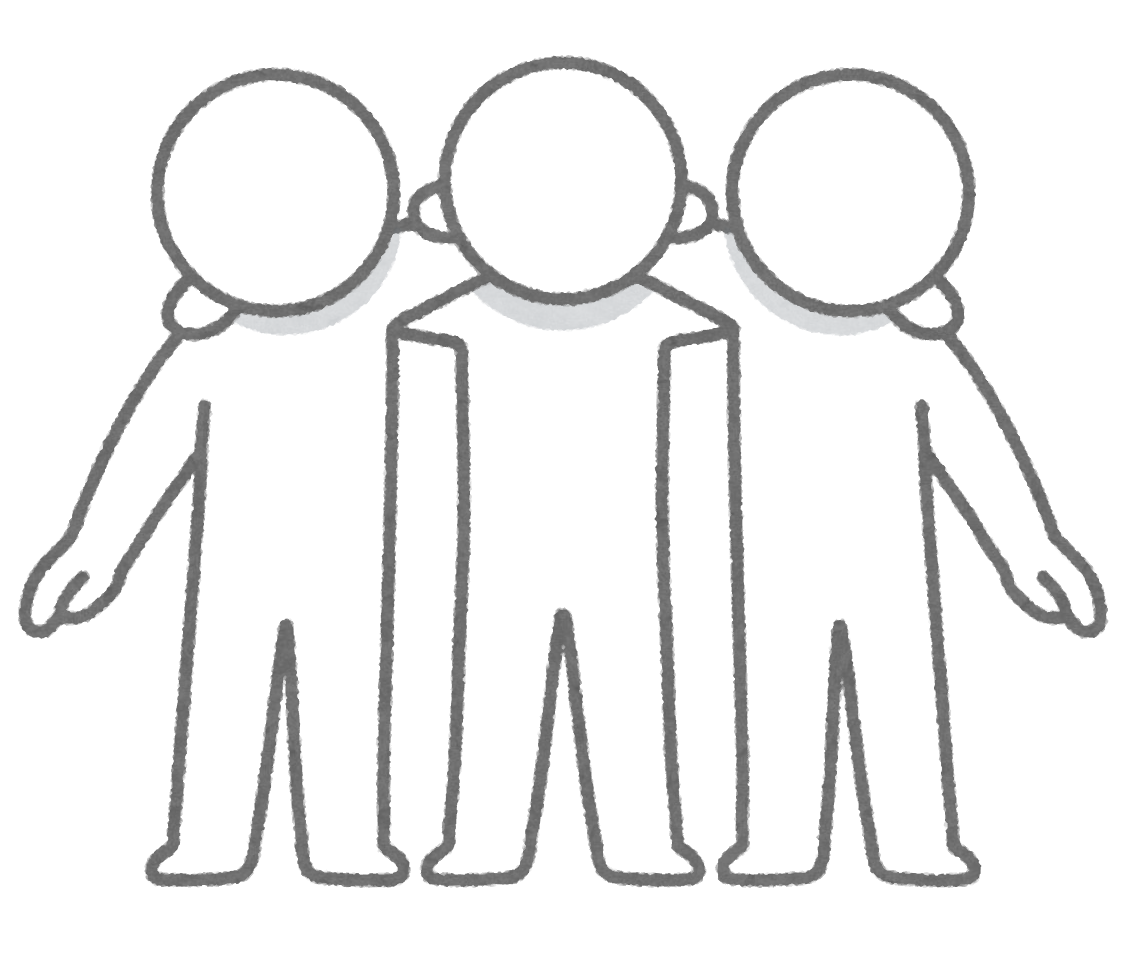 浄化系
自分にあったストレス発散法をみつける＆試すことが大切
ストレス発散方法の種類
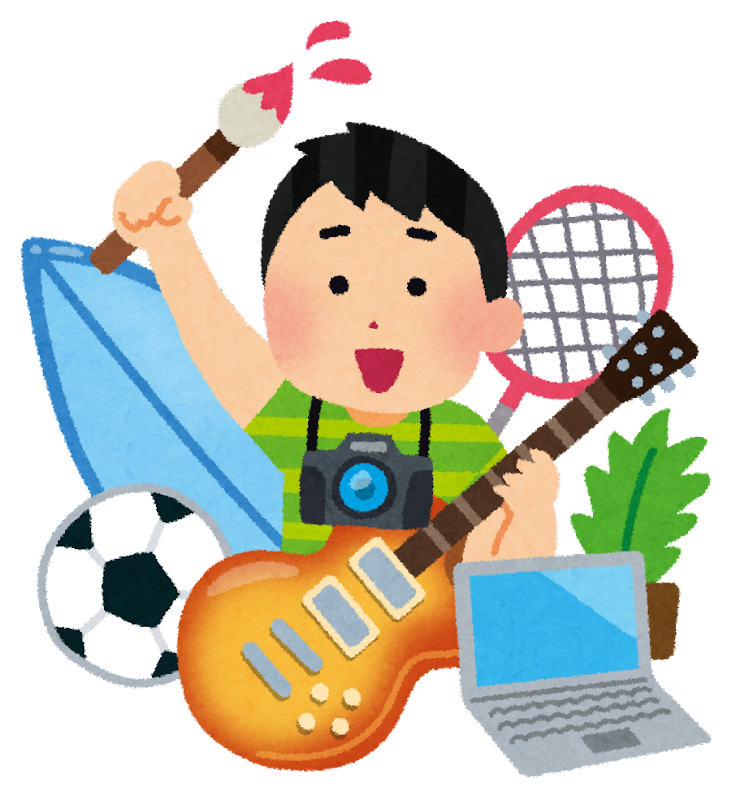 ①気持ちを発散させるタイプ
例）ゲーム、動画、寝る、食べる
　　音楽、叫ぶ、運動する、マンガ等
②問題を解決するタイプ
例）勉強する、話し合う、練習する、相談する
気持ちを発散させるタイプ
メリット
デメリット
その時間は嫌なこと
を考えなくていい
問題は残っている
悩みがなくなった
　 わけではない
楽しい　うれしい
やり過ぎると飽きる
リラックスできる
問題を解決するタイプ
メリット
デメリット
エネルギーを使う
解決すると悩みや
ストレスが一気に減る
やり過ぎると疲れる
自信がつく
失敗するかもしれない
バランスよく使い分けることが大切♪
ストレスをため込みすぎると…
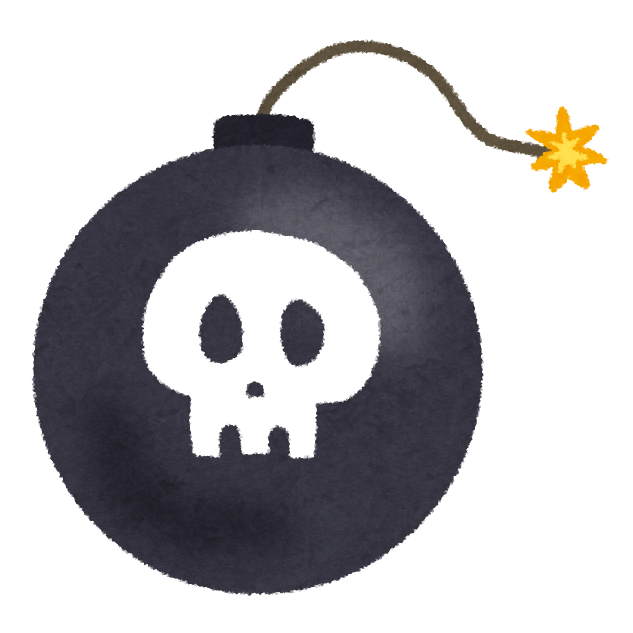 ストレスと上手につきあっていかないと、問題が大きくなることもある
ストレスの正体
ストレス倍増!!
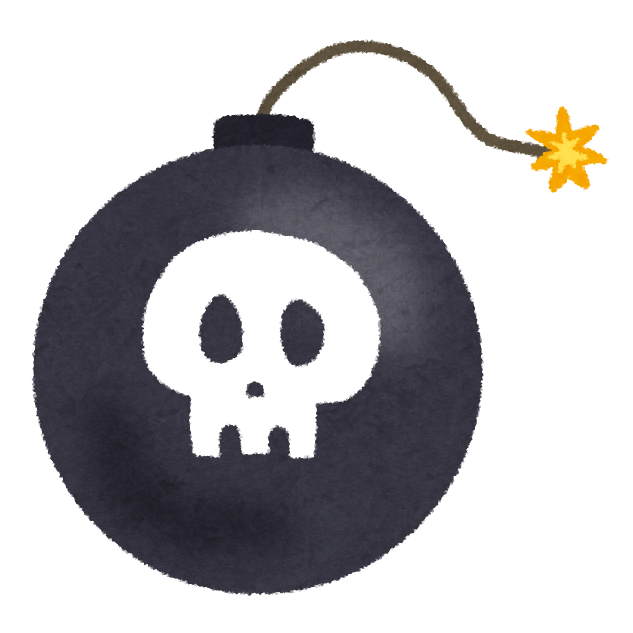 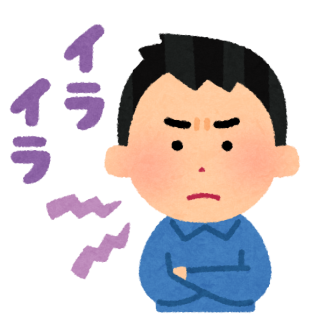 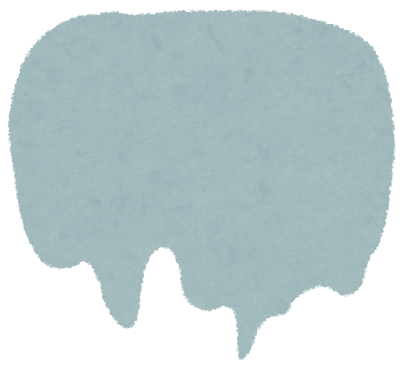 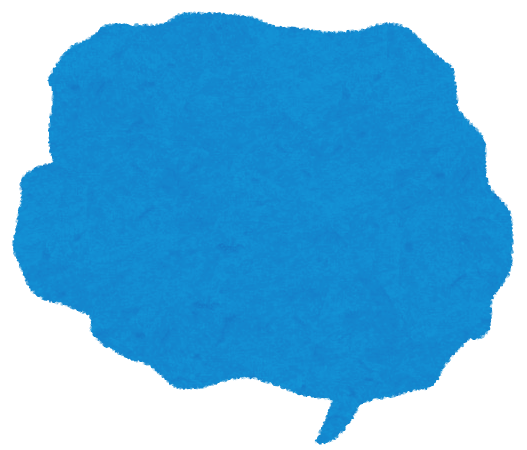 ひとりぼっちだと感じる
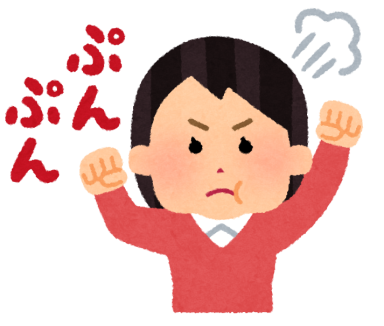 ストレス
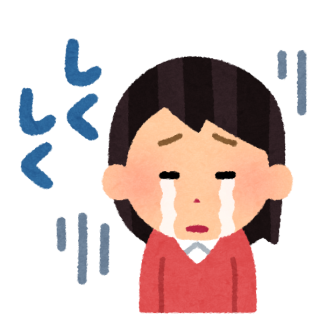 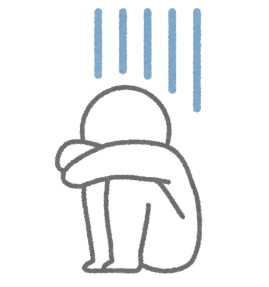 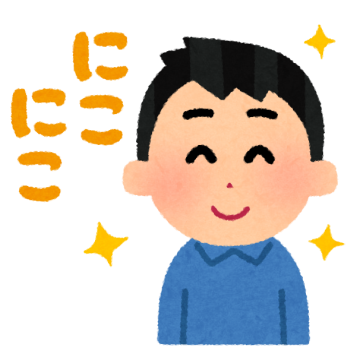 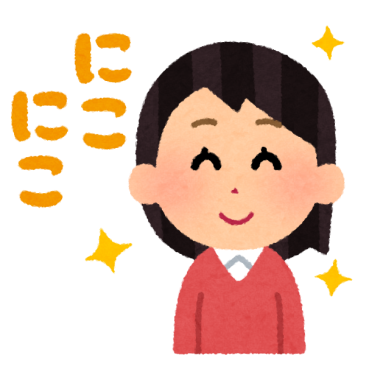 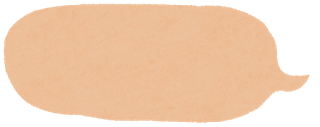 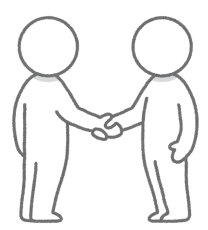 味方（サポーター）や話を聞いてくれる人
ストレス半減!!
[Speaker Notes: ここで、ストレスの仕組みを説明しますね。まずストレスは、1人ぼっちを好みます。1人ぼっちをだと感じると、ストレスが倍増すると言われています。
一方で、仲間や理解者、サポーターが居ると思うと、ストレスの勢いがなくなり、ストレスが半減すると言われています。
例えば、学校でこんなことがあって嫌だったと家に帰って話したり、誰かに名はしたとき、えーそんなの気にしなくっていいじゃん、とかそんなことで怒るほうが悪いよ。と言われたらどうですか？誰も分かってくれない。私のことなんて、と独りぼっちに感じますよね。
けれど、えーまじで？ムカつね。とか、それは怒れてきちゃうね。といってもらえたら、嫌だった気持ちは消えないけれど、少し楽になる気がしませんか？
このようにストレスの性質を知っていると、上手に付き合えるようになります。みんなゲームの攻略は上手でしょ？そんなかんじで、まずはストレスを知るとそんなに強敵ではないと思えるよね。]
有効なストレス発散方法の１つ
⇒話をする、相談すること
相談するって、とっても勇気が必要だよね。
身近な人だから逆に言いにくい場合あるよね
相談したら、相手に迷惑をかけてしまうかも…
人に頼るなんて弱い人間じゃないか…
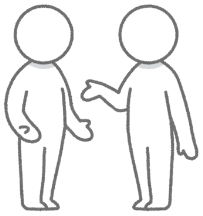 こころが苦しい時に　　　話を聞いてくれる人いますか？
思い浮かべてみよう！
相手がいると思えると安心感につながる。
今思い当たらないなら、これから作ればいい。
話を聞いてくれる人の紹介
家族や身近な人
友達
担任や保健室の先生など話しやすい先生
スクール
　　　カウンセラー
電話などの相談窓口
　　　　　・・・など
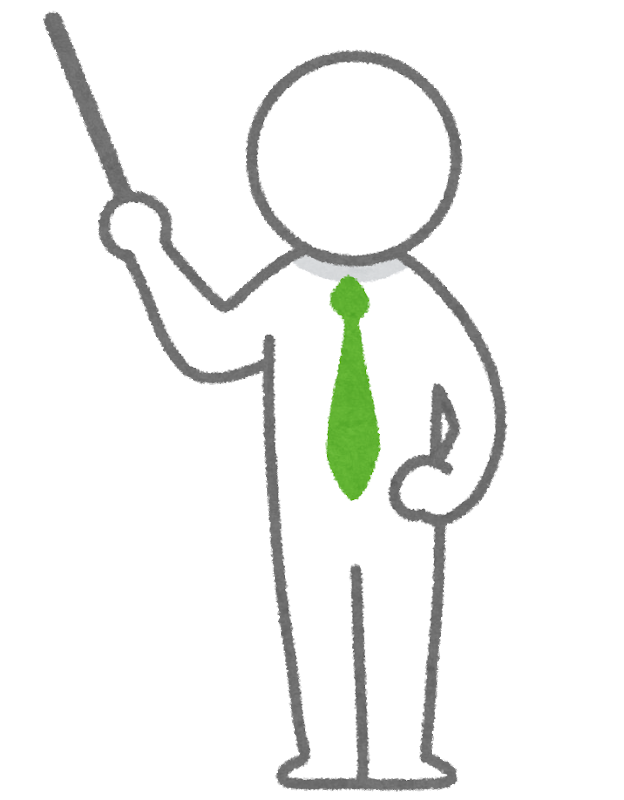 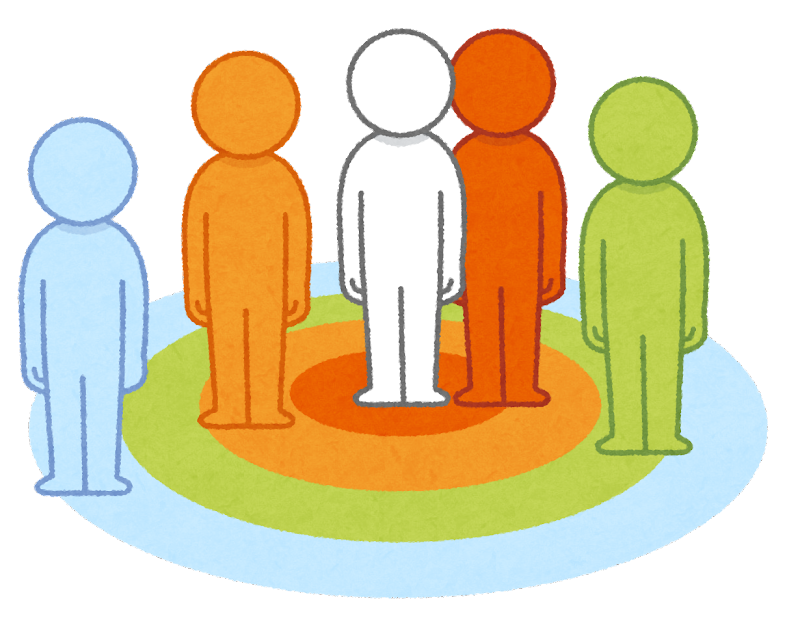 [Speaker Notes: 思い浮かべてみよう！
身近な人だからいい場合、身近な人だから言いにくい場合ありますよね？
平常心の時に、選んでおくことが大事。
これはなぜかと言えば、困ったときはすぐに解決したくなり、近くにいる人に寄りかかってしまうんです。その人が安定しているのか、妥当なのか分からずに。先ほど予定狂いがストレスの根源と言いましたよね。相談した時、ある程度相手への期待があって、そのような相手ではない人に行ってしまって、ショックを受けて、やっぱり人に相談したって意味がないと思うと思ってしまう人は結構多いです。よく聞けば人選ミスということが多いです。
相手がいると思えると安心感につながる
今思い当たらないなら、これから作ればいい。]
相談のポイント
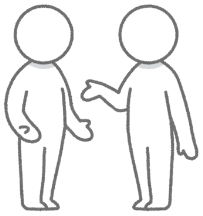 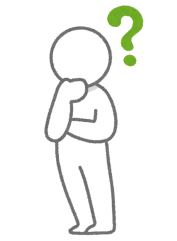 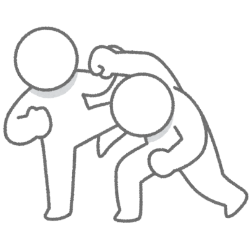 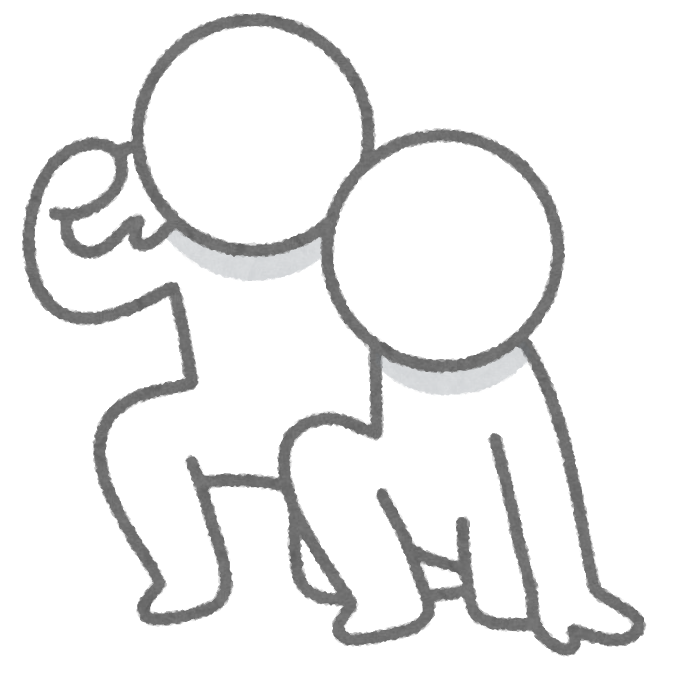 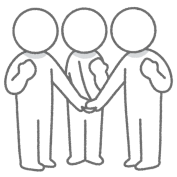 信頼できる人がいると土台がパワーアップ
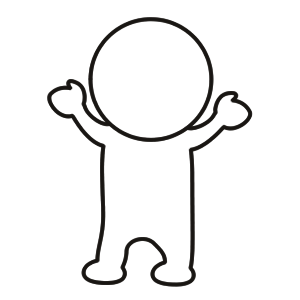 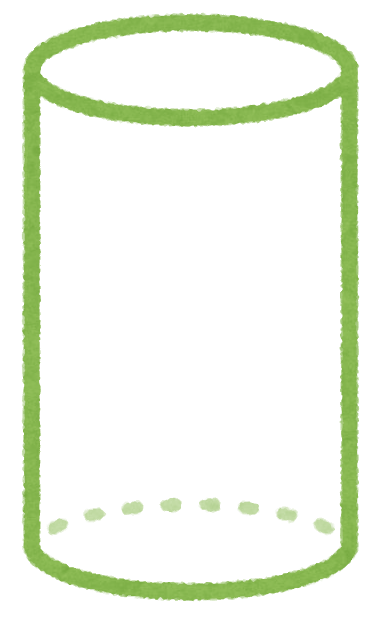 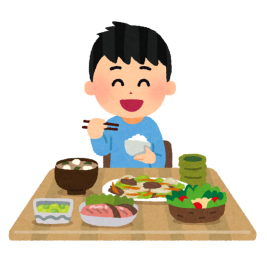 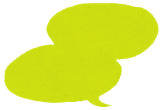 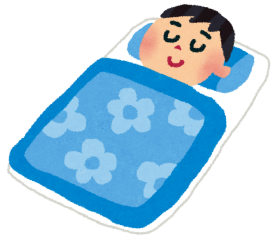 エネルギーを
　使う!!
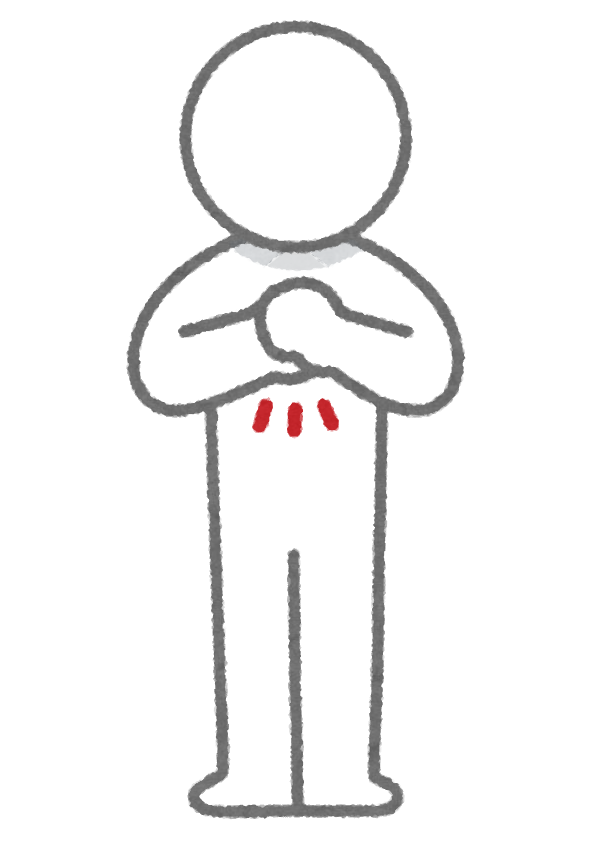 ストレスに対処しながら
頑張った、成長できた
エネルギーを
　たくわえよう!!
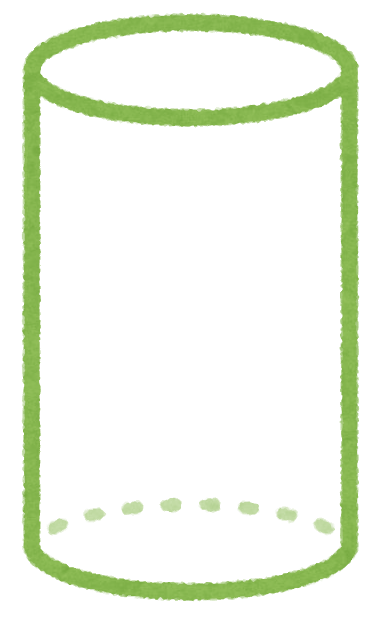 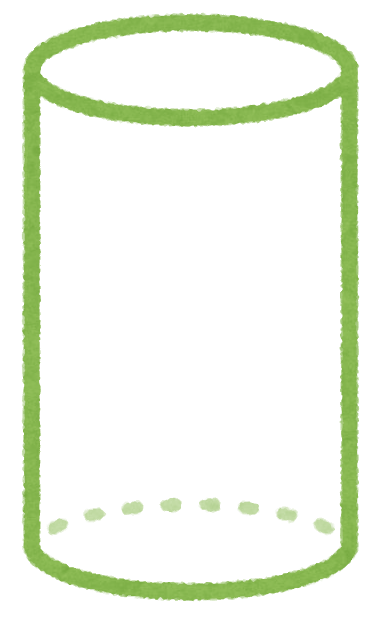 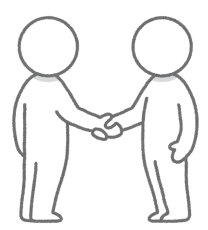 話を聞いてくれる人
サポーターの存在
[Speaker Notes: 個々でも説明したよね。グラグラしにくくなるには、食事と睡眠に加えて仲間や理解者、サポーターを見つけようということだったよね。]
☑セルフチェック！
ワーク②：できているところに☑を入れてみよう
今日から取り組みたいと思ったこと
取り組めそうなことはどんなことですか？
ワーク③
今の自分を振り返って、より充実した
生活を送るため、取り組みたいことや
取り組めそうなことを書いてみましょう
今日の授業のまとめ
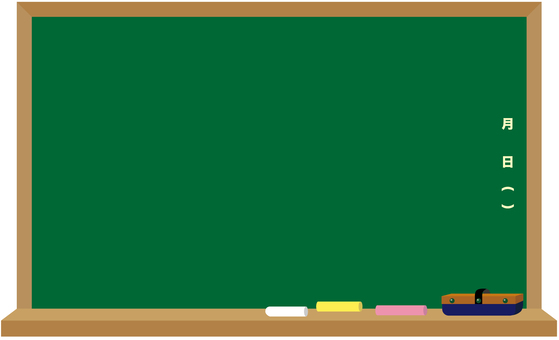 〇不安定になりやすい時期だからこそ
　　　　　　　ストレスと上手につきあっていく
〇相談は、有効な発散方法の１つ
〇できそうな所から少しずつ意識していこう